“Моя семья в судьбе моей страны”
Не стареют душой,                                 Не стареют душой ветераны,                                Ветераны второй мировой!                                                            Я. Белинский.
Выполнил
обучающий 9классаМБОУ СОШ № 24 п. Сосновка
Мут Яков
Корионов Вениамин ПавловичГод рождения – 1924 Место рождения  - п. БоронскМесто проживания -  п. Сосновка
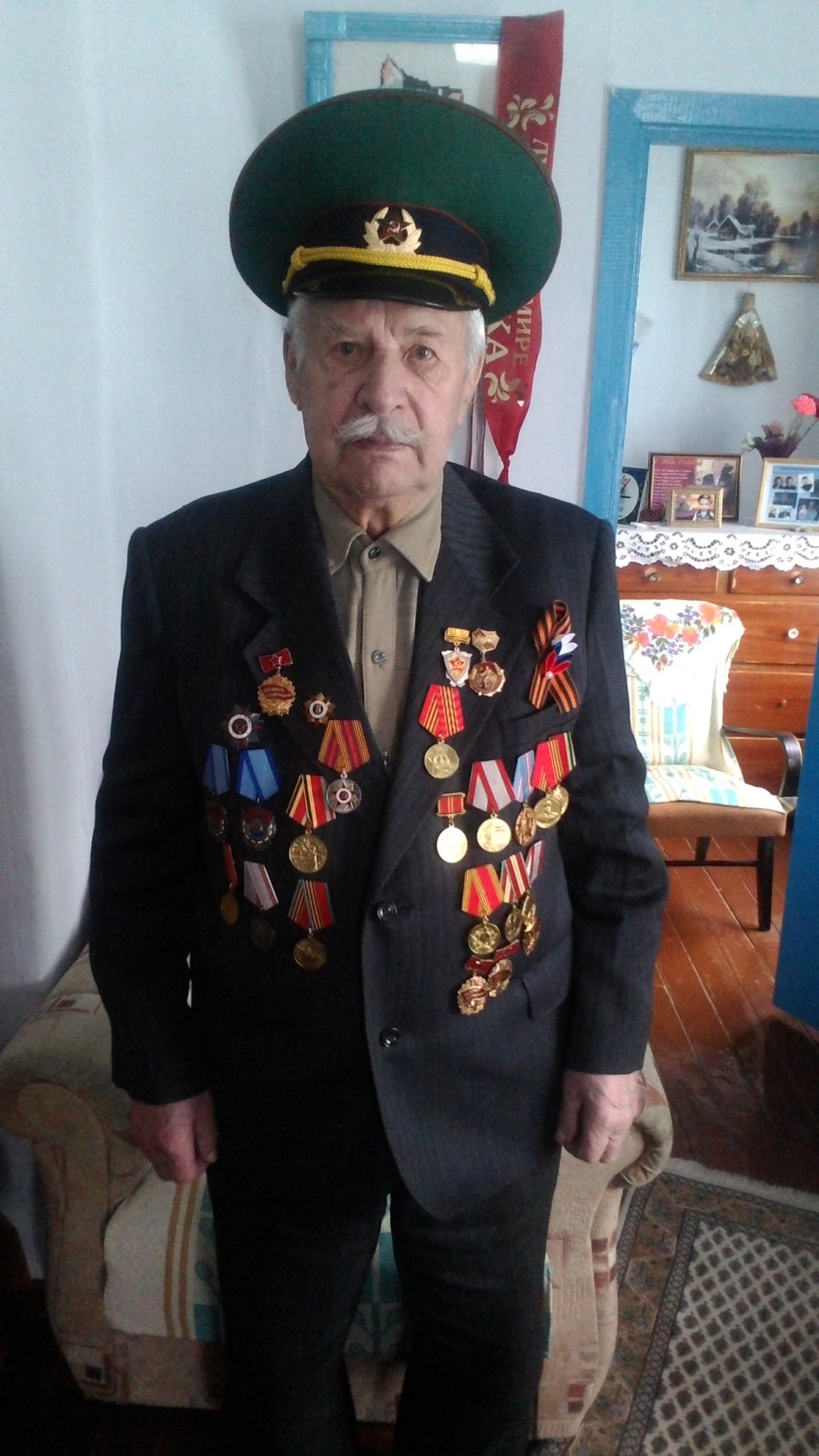 Служба
Служил на границе с Маньчжурией  в 74-м Шилкинском пограничном отряде.
На фронте присвоено звание сержанта. Имеет благодарность от Сталина за отличные боевые действия в войне с Японией.
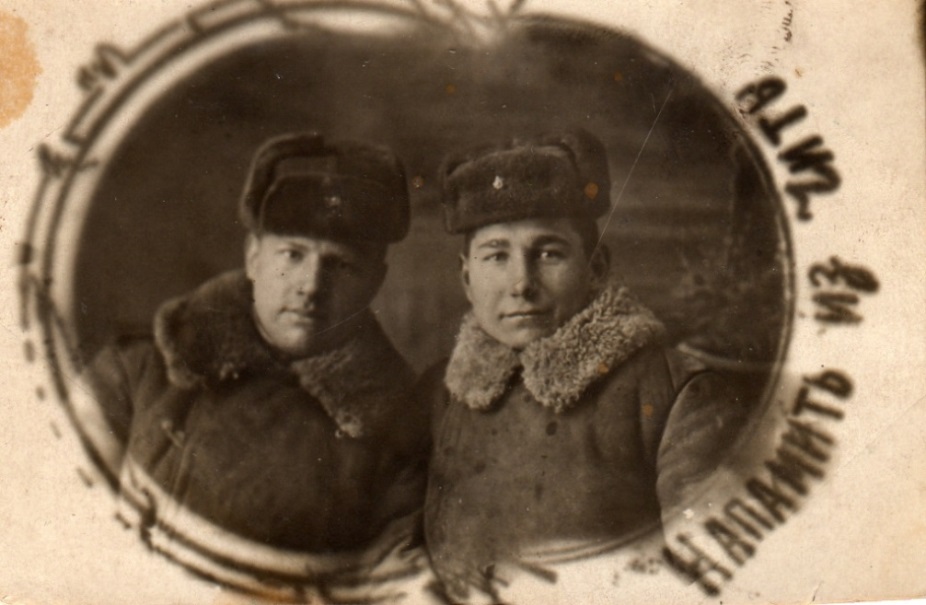 Награды
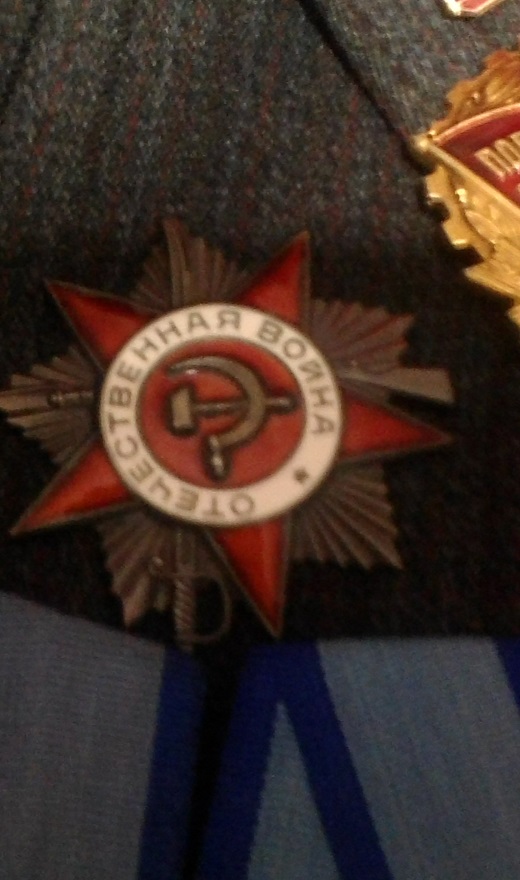 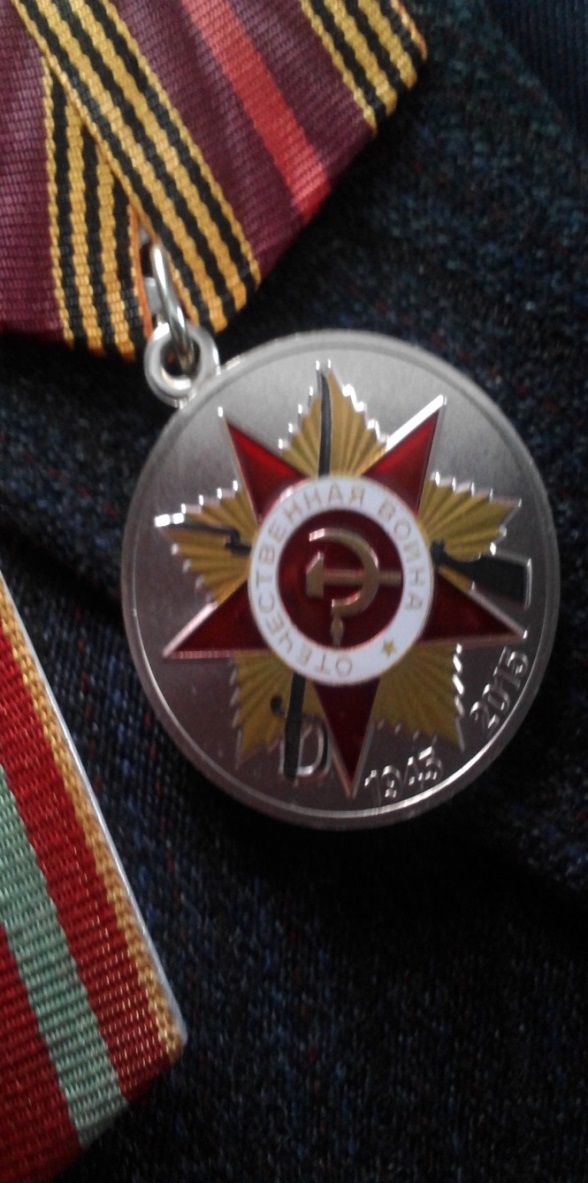 " Орден    Отечественной войны.”
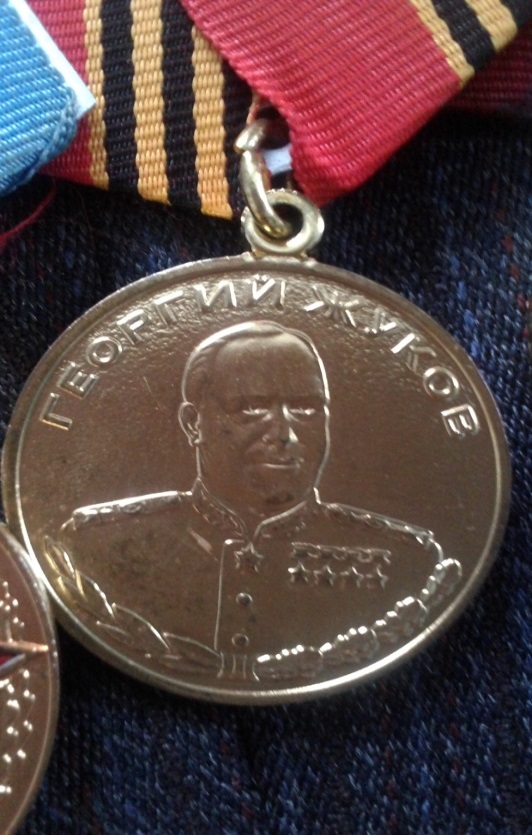 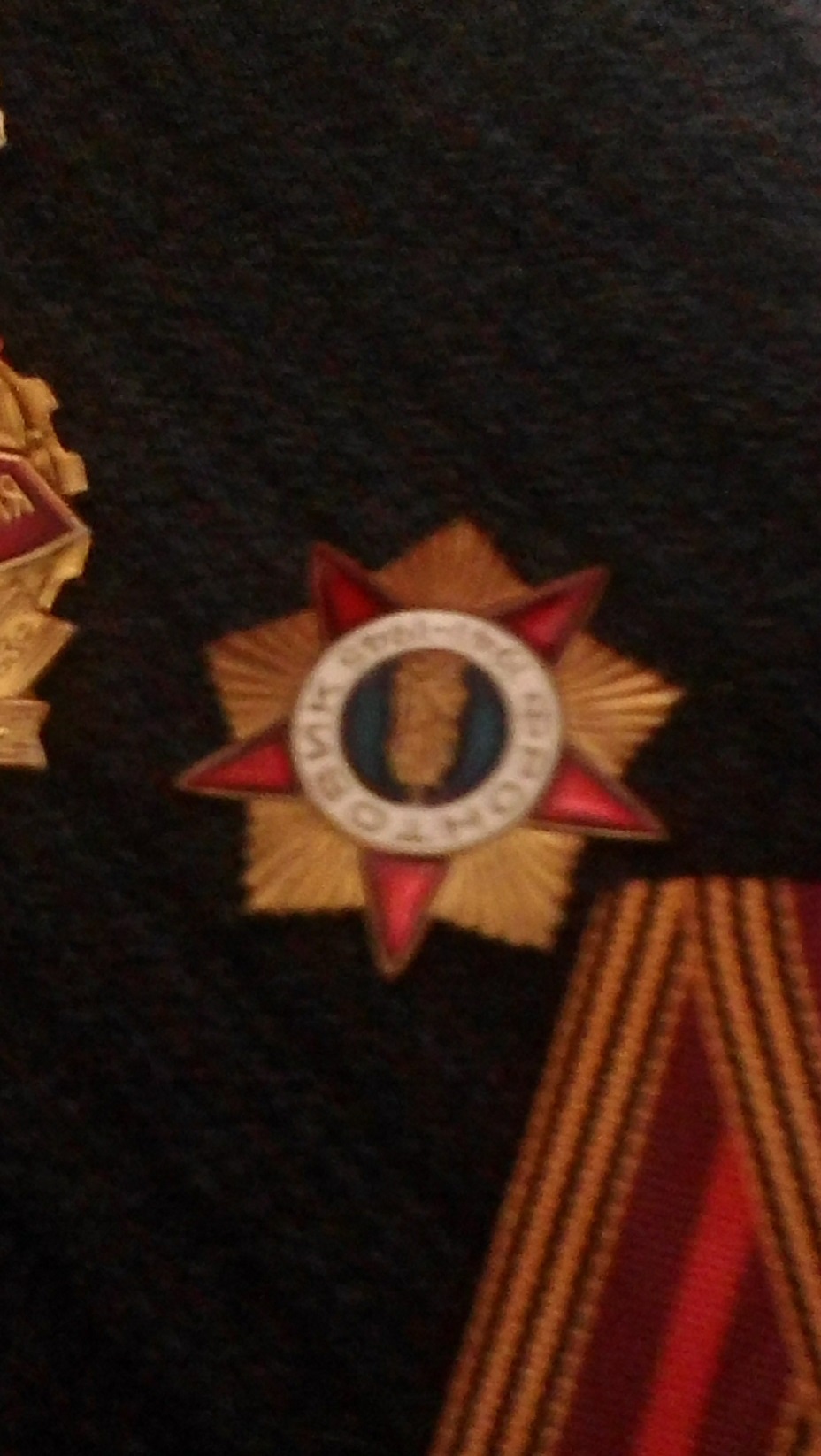 “ 70 лет Победы в Великой Отечественной войне 1941-1945гг.”
“ Фронтовик 1941-1945гг.”
“ Медаль Жукова.”
Трудовая деятельность
Работал в Вагранском леспромхозевальщиком и бригадиром – 35 лет.
Был депутатом сельского совета 4 года.
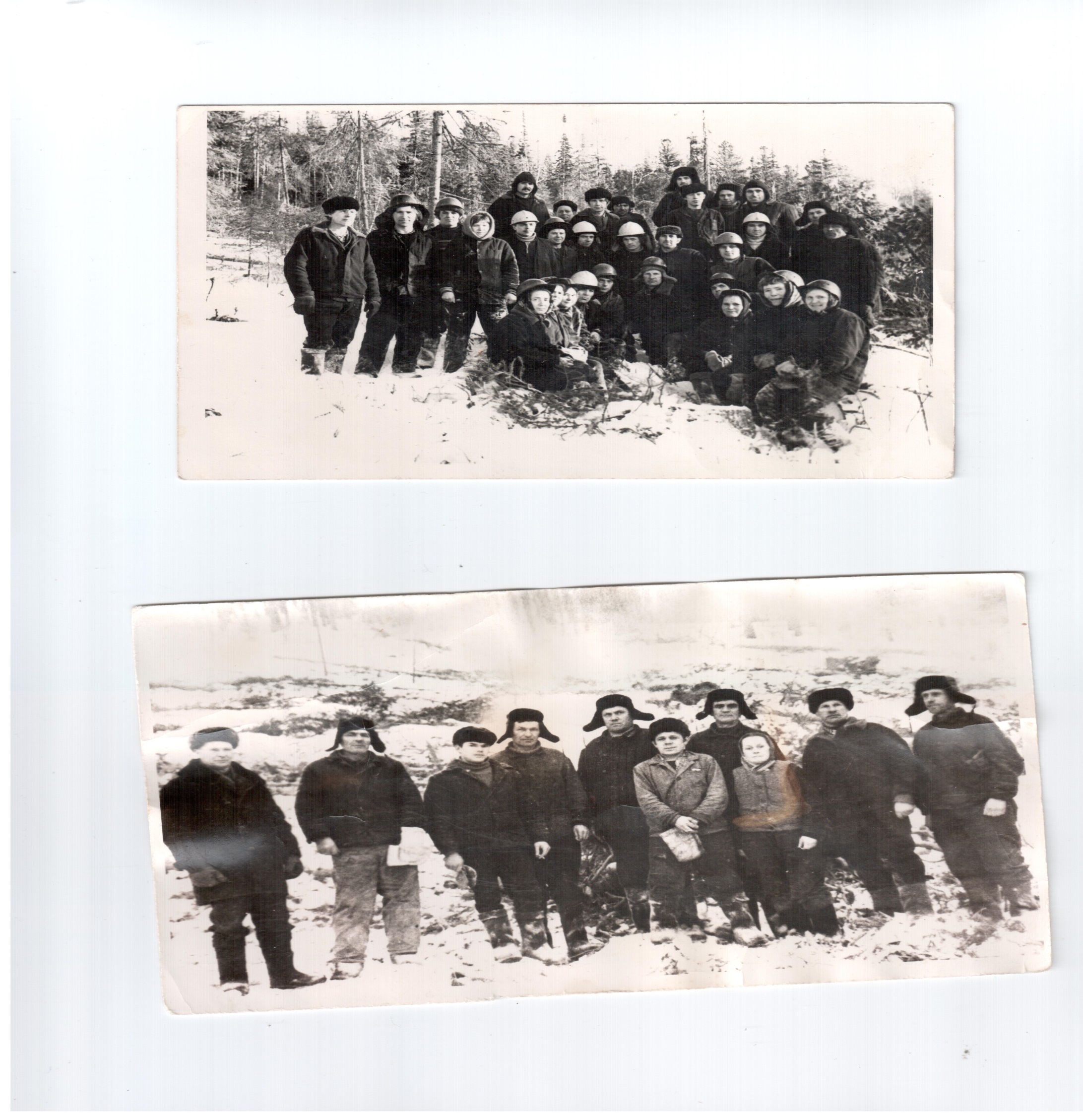 Трудовые награды
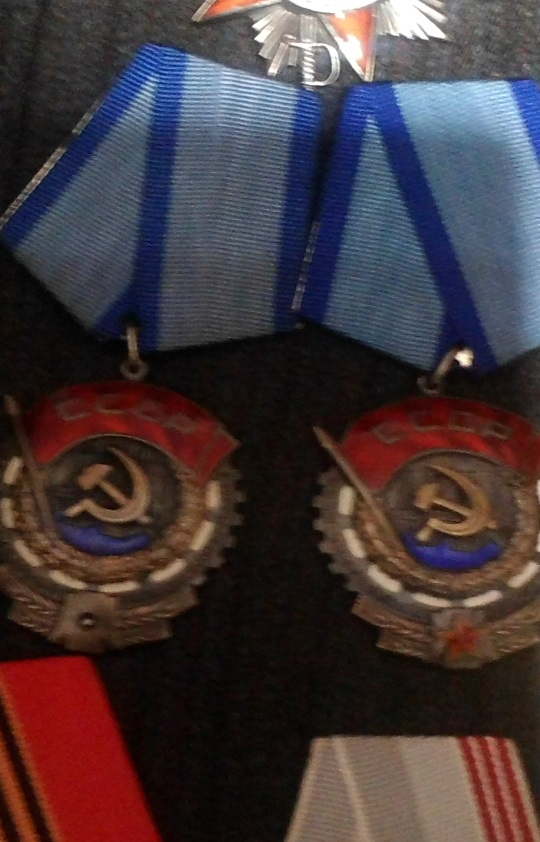 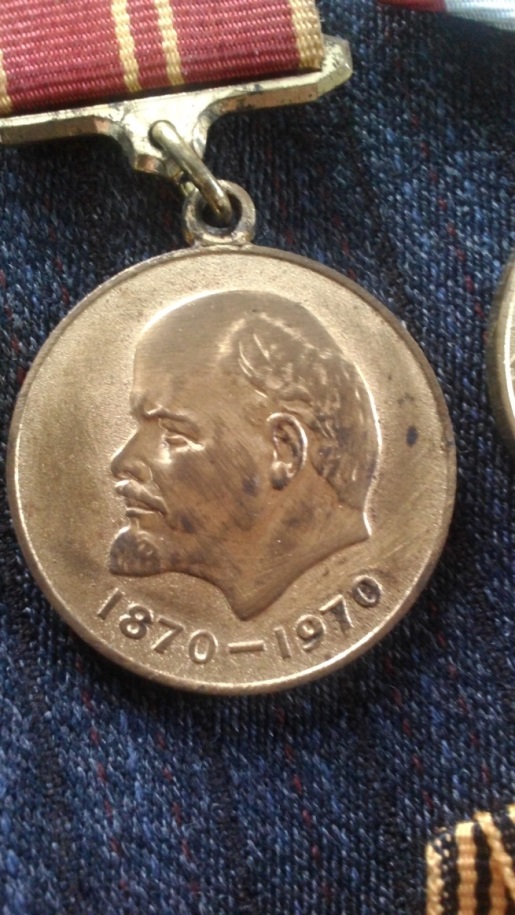 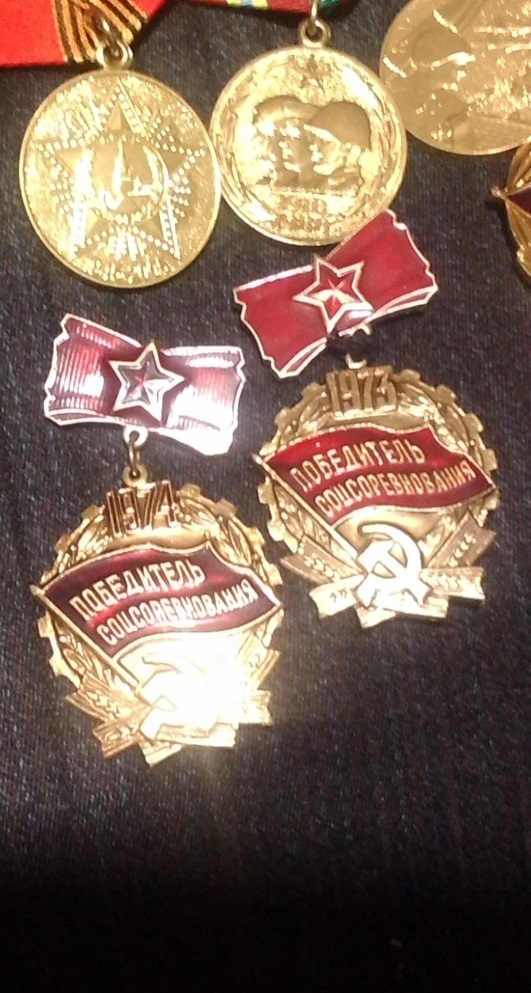 Орден “ Трудового красного знамени за 1966 г. и 1976г
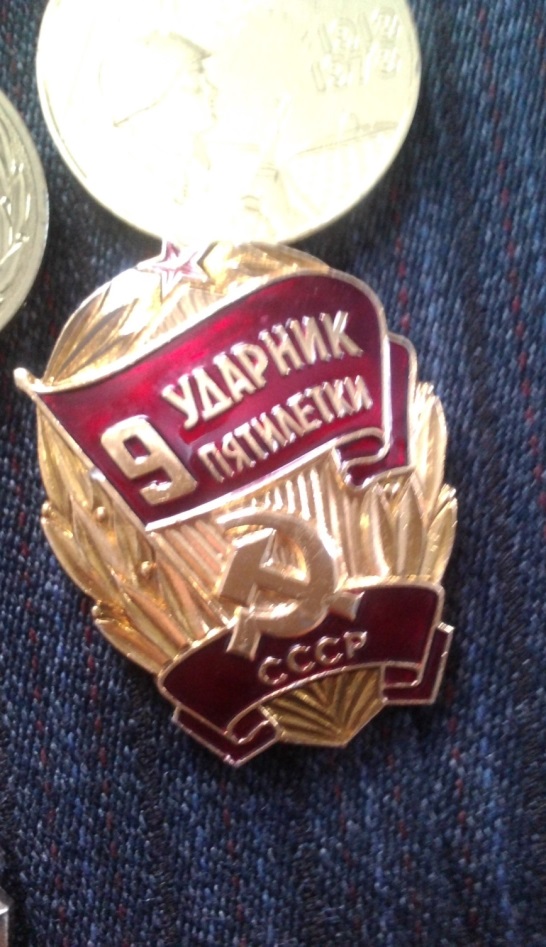 “ За доблестный труд в ознаменование 100 – летия со дня рождения “
Медаль “ Победитель социалистического соревнования 1973-1975гг ”
“ Ударник девятой пятилетки ”
Принимает участие в общественной жизни                       нашего поселка
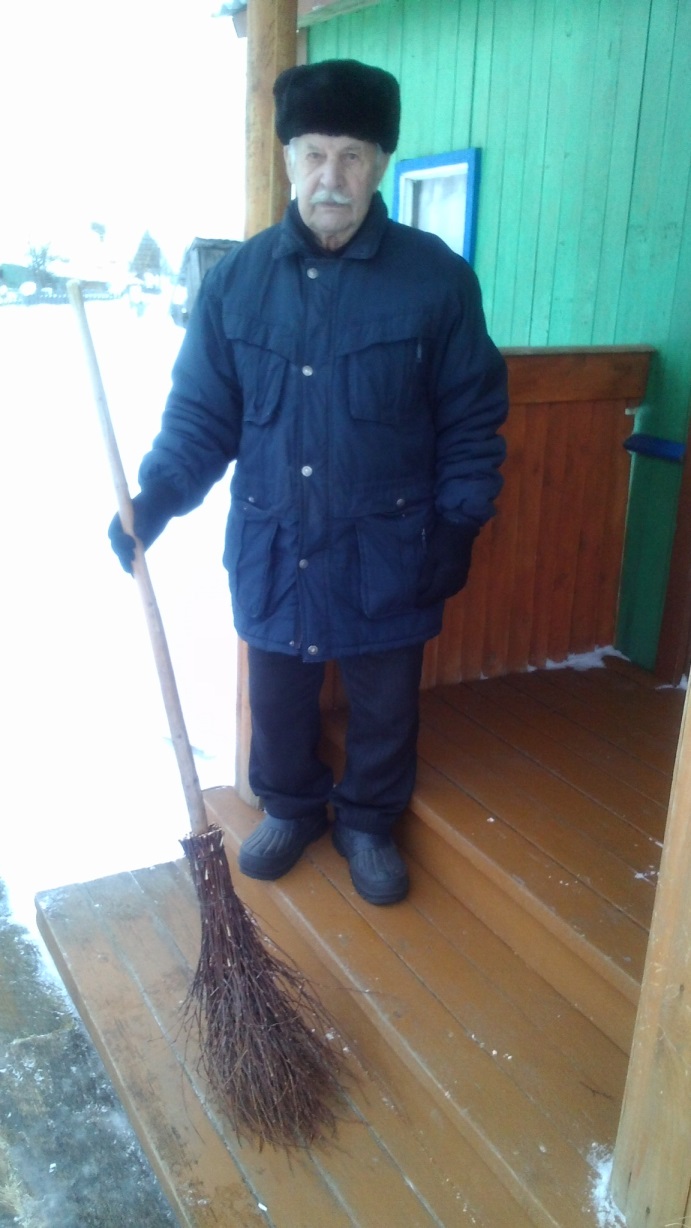 Мой прадед ведет здоровый образ жизни. 
Он не курит, не выпивает и нам советует беречь здоровье смолоду.
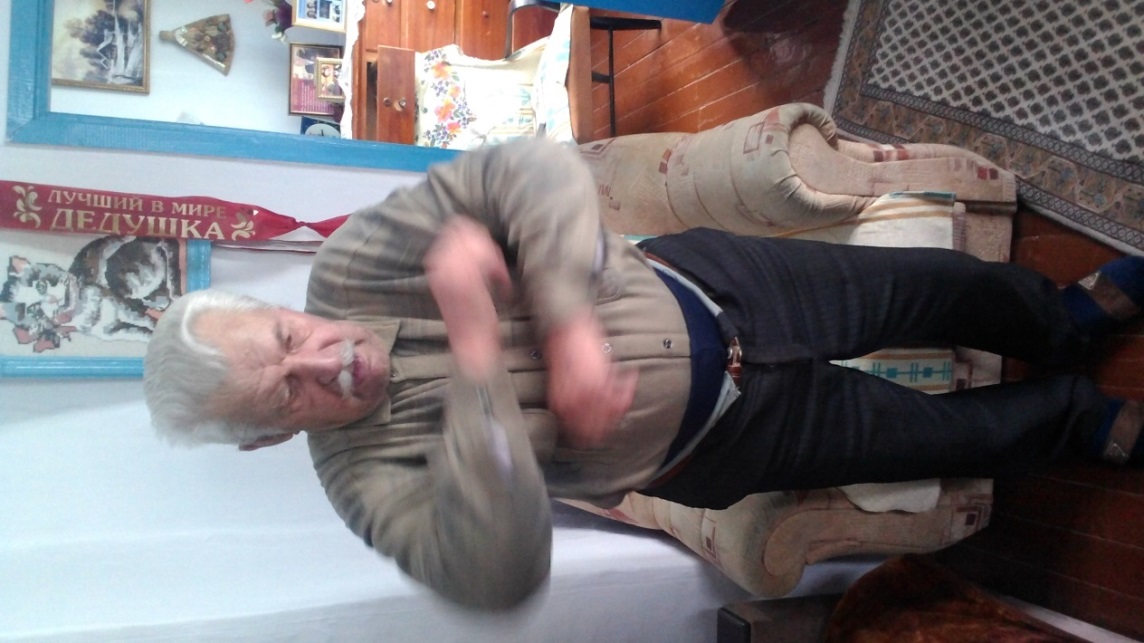 В свободное время гуляет по улице, читает газеты, слушает новости, нянчится с правнуками.
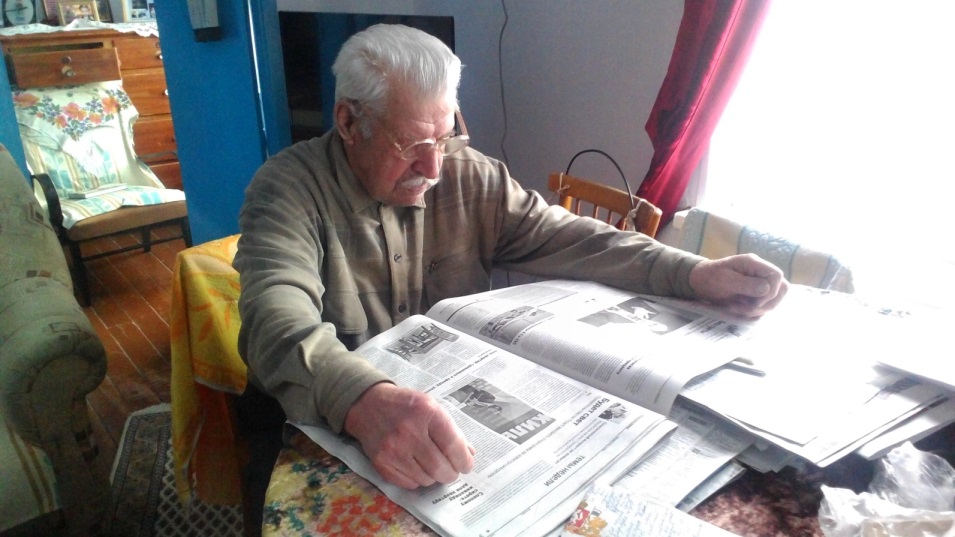 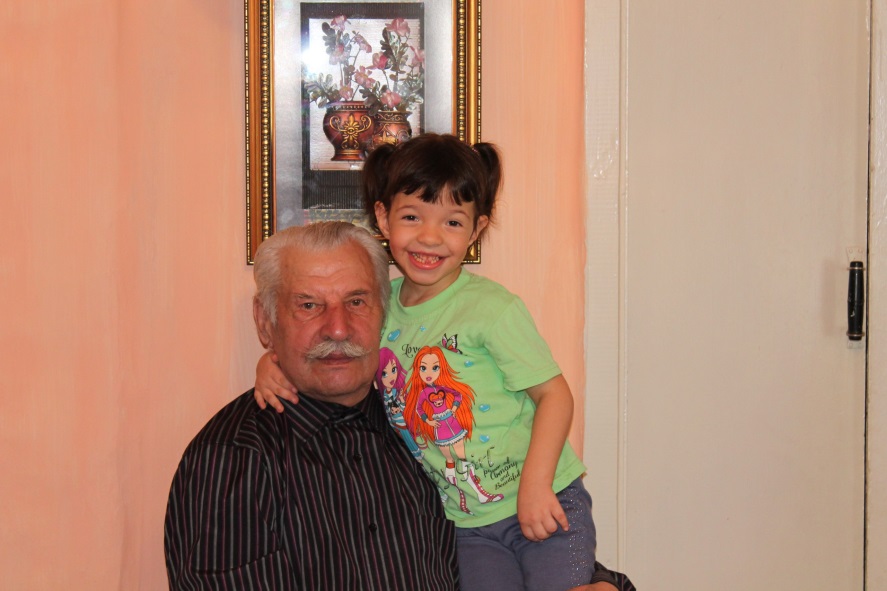 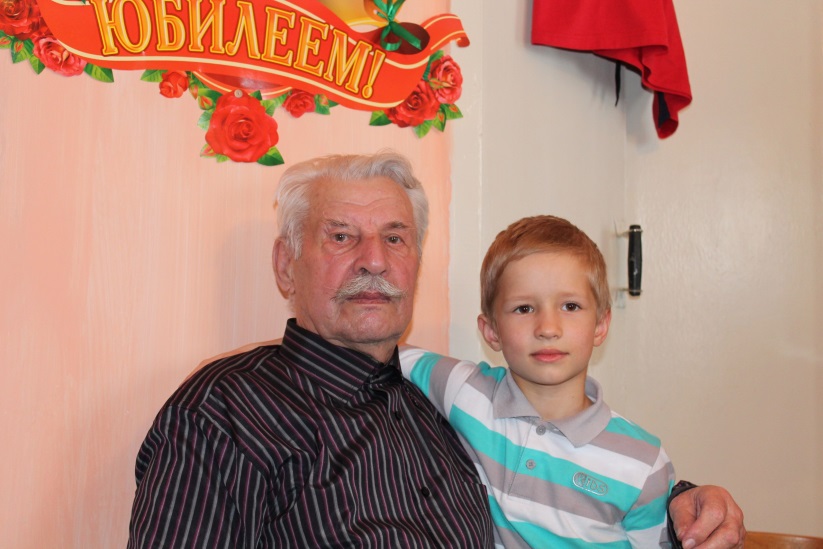 Пожелания от ветерана
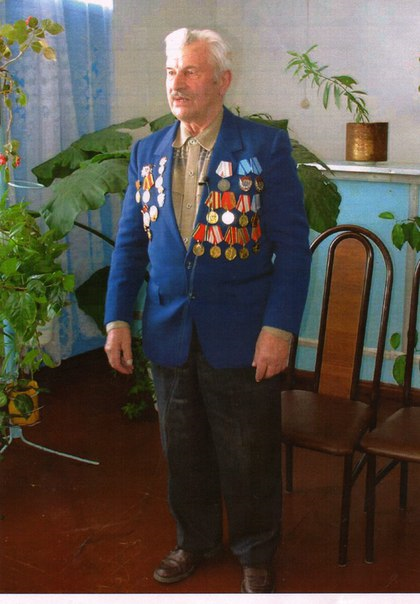 Желаю молодежи хорошо учиться, беречь здоровье, добиваться успехов в личной жизни, заниматься спортом. 
Работникам леспромхоза и других предприятий желаю успехов в работе, здоровья, семейного благополучия. 
Жить, здравствовать и процветать!